推动突破性进展
两项活动将提供与证据需求方和关键证据中介接触的机会 
未来峰会，纽约（2024年9月23日至24日）
政府科学国际咨询协作网，基加利（2024年5月1日至2日） 
三项活动将为证据供给方搭建桥梁，提供机会 
气候解决方案峰会，柏林（2024年6月9日至12日） 
全球证据峰会，布拉格（2024年9月10至13日） 
国家评估能力会议，地点待定（2024年10月28日至11月1日） 






我们也意识到目前正在进行探索性对话，以期召开一场关于动态证据综合（包括其生产、交流和使用）的突破性会议，以及另一场关于为不断发展的动态证据综合提供资金支持的会议
6月
9-12日
9月
23-24日
5月
1-2日
9月
10-13日
10月28日
-11月1日
National Evaluation Capacities Conference
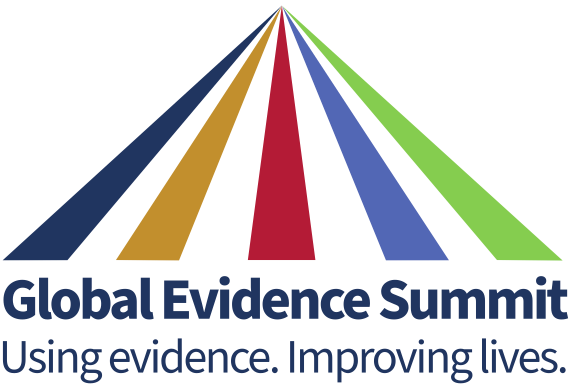 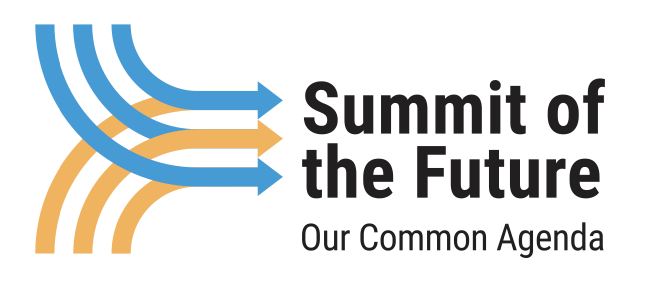 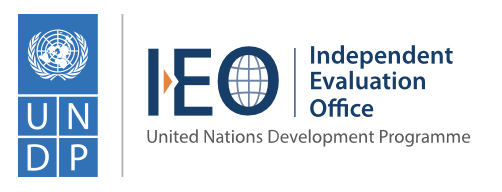 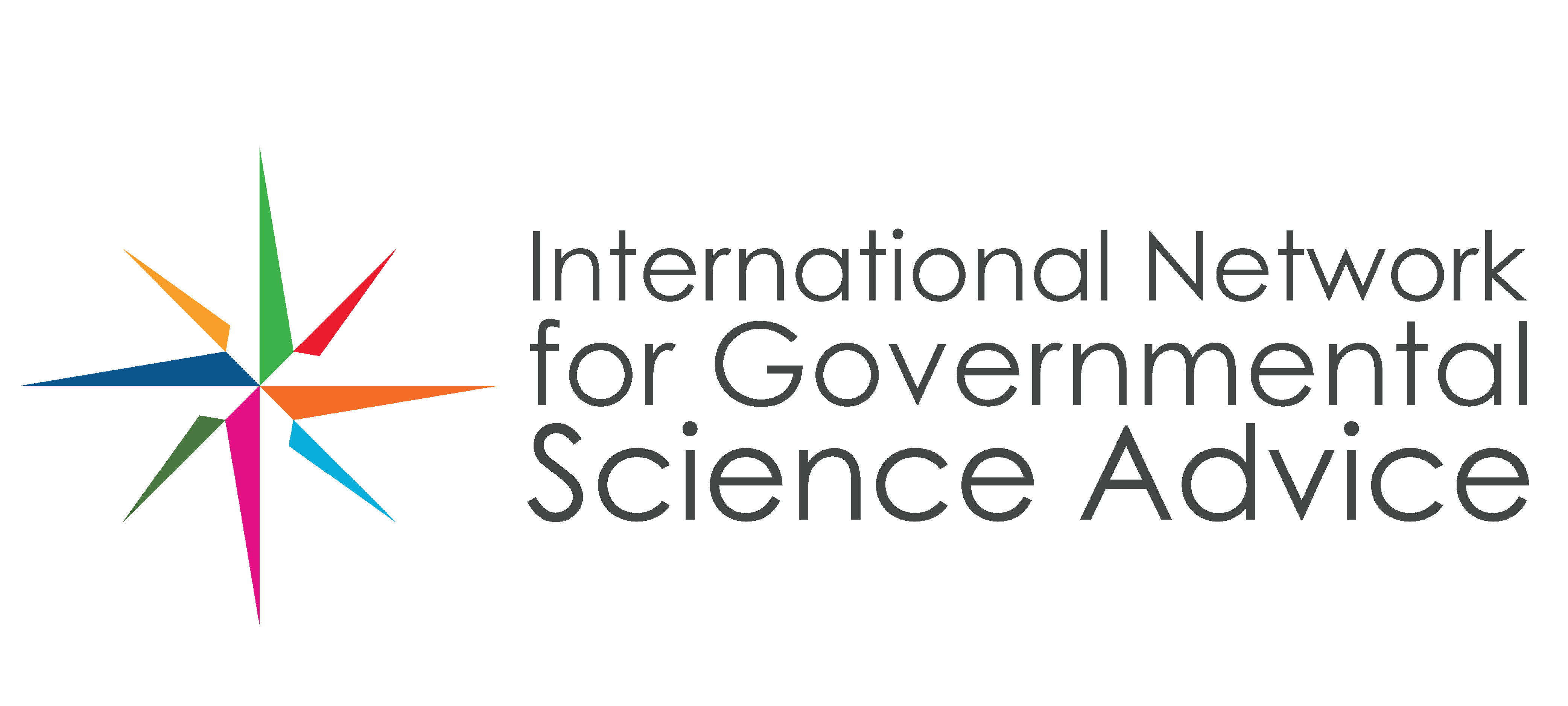 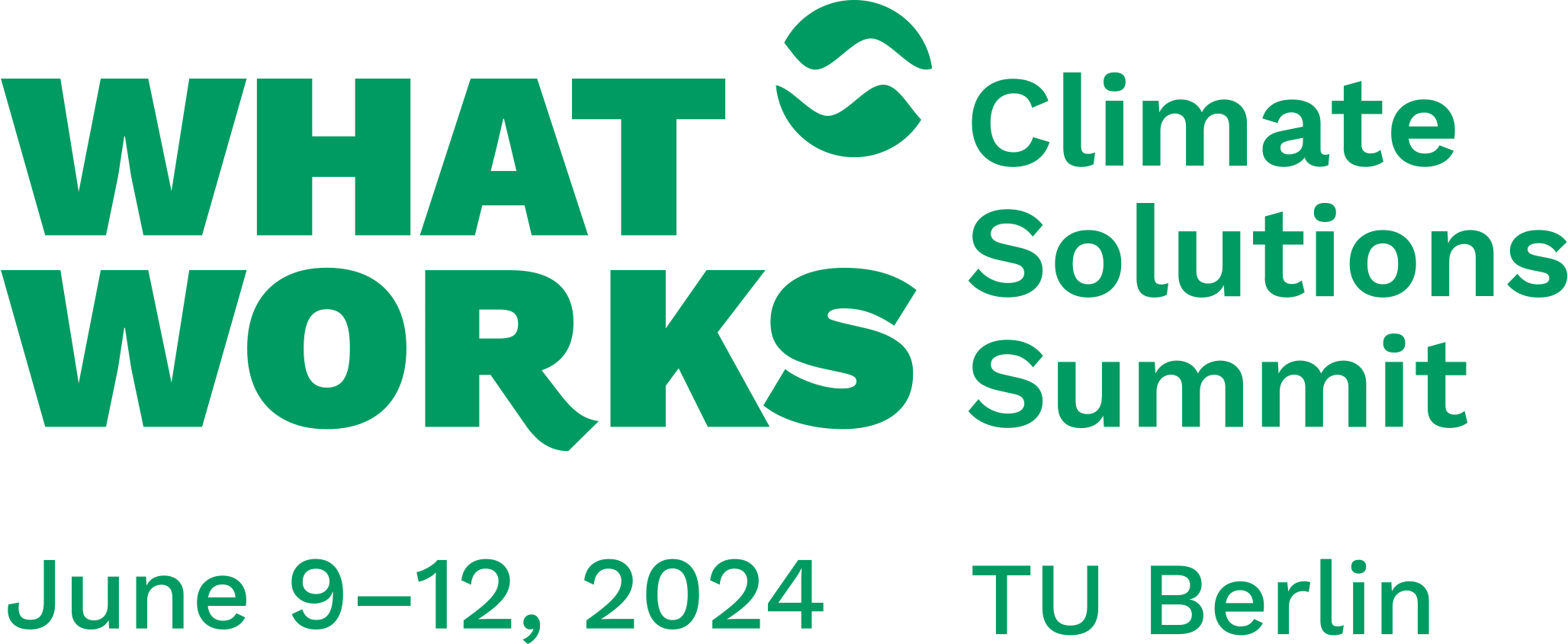 1